Benefits 101: Video Guide
Provided by Horst Insurance
To begin the interactive video guide, please start the slideshow. For help starting the slideshow, see notes section below.
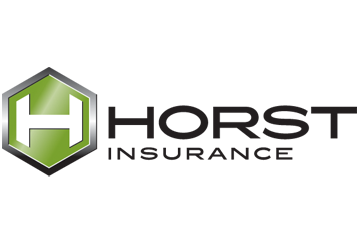 [Speaker Notes: For help starting a slideshow, visit https://support.office.com/en-us/article/Basic-tasks-for-creating-a-PowerPoint-presentation-efbbc1cd-c5f1-4264-b48e-c8a7b0334e36.]
Benefits 101: Video Guide
Introduction
This video guide is designed to help you improve your knowledge of health insurance. Please watch the provided video and answer the questions to the best of your ability. 

Additional resources may be available upon request.

GET STARTED
Benefits 101: Video Guide
What is a deductible?
According to the video, what is a deductible?
The amount you owe for health care services each year before the insurance company begins to pay
The amount that a health care provider charges for services, for which a patient is responsible under the terms of a health plan
The cap on the benefits your insurance company will pay in a given year while you are enrolled in a particular health plan
Click on video to play.
Correct!Click here to advance to the next question 
Incorrect!Click here to view the correct answer Click here to advance to the next question 
Benefits 101: Video Guide
Answer – What is a deductible?
The amount you owe for health care services each year before the insurance company begins to pay
The amount that a health care provider charges for services, for which a patient is responsible under the terms of a health plan
The cap on the benefits your insurance company will pay in a given year while you are enrolled in a particular health plan
Click here to go to the next question 
Benefits 101: Video Guide
What is a premium?
According to the video, what is a premium?
Your share of the costs of a covered health care service calculated as a percentage of the allowed amount for the service
The top level of health care services provided to an employee
Amount of money charged by an insurance company for coverage, which is typically paid on a monthly basis
Click on video to play.
Correct!Click here to advance to the next question 
Incorrect!Click here to view the correct answer Click here to advance to the next question 
Benefits 101: Video Guide
Answer – What is a premium?
Your share of the costs of a covered health care service calculated as a percentage of the allowed amount for the service
The top level of health care services provided to an employee
Amount of money charged by an insurance company for coverage, which is typically paid on a monthly basis
Click here to go to the next question 
Benefits 101: Video Guide
What is a copayment (copay)?
According to the video, what is a copay?
A fixed amount that you pay at the time of service for a covered health care service
A health insurance plan that provides employee benefits
A situation where more than one party arranges to pay for services
Click on video to play.
Correct!Click here to advance to next question 
Incorrect!Click here to view the correct answer Click here to advance to the next question 
Benefits 101: Video Guide
Answer – What is a copay?
A fixed amount that you pay at the time of service for a covered health care service
A health insurance plan that provides employee benefits
A situation where more than one party arranges to pay for services
Click here to go to the next question 
Benefits 101: Video Guide
What is an out-of-pocket maximum (OOPM)?
According to the video, what is an OOPM?
The maximum amount you owe for health care services each year before the insurance company begins to pay
The maximum amount you should have to pay for your health care during one year (excluding your monthly premium payment)
The cap on the benefits your insurance company will pay in a given year while you are enrolled in a particular health plan
Click on video to play.
Correct!Click here to advance to the next question 
Incorrect!Click here to view the correct answer Click here to advance to the next question 
Benefits 101: Video Guide
Answer – What is an OOPM?
The maximum amount you owe for health care services each year before the insurance company begins to pay
The maximum amount you should have to pay for your health care during one year (excluding your monthly premium payment)
The cap on the benefits your insurance company will pay in a given year while you are enrolled in a particular health plan
Click here to go to the next question 
Benefits 101: Video Guide
What is Coinsurance
According to the video, what is coinsurance?
A health insurance plan that provides benefits for employees of a business
Coverage extended to the spouse and children of the primary insured member
Your share of the costs of a covered health care service after you meet your annual deductible, calculated as a percentage of the allowed amount for the service
Click on video to play.
Correct!Click here to continue 
Incorrect!Click here to view the correct answer Click here to continue 
Benefits 101: Video Guide
Answer – What is coinsurance?
A health insurance plan that provides benefits for employees of a business
Coverage extended to the spouse and children of the primary insured member
Your share of the costs of a covered health care service after you meet your annual deductible, calculated as a percentage of the allowed amount for the service
Click here to continue 
Thank you for taking this quiz!Click here for more information 
Benefits 101: Video Guide
4 Ways to Cut Your Health Care Costs
Always use in-network providers, whenever possible. In general, if you visit an in-network provider, you will get your health care at a lower price. 
Keep your drug costs down. Prescription drugs are a large driver of health care costs. Consider using the following strategies to help contain your expenses:
Ask your doctor about generic or over-the-counter alternatives to brand-name prescriptions. 
Shop around at local pharmacies to find the best price on your prescription.
Practice prevention. The Trust for America’s Health predicts that there is a return of $5.60 for every $1 spent on preventive care strategies. 
Take control of your health care. Asking your doctor the right questions, conducting price comparisons, reading doctor reviews and reviewing all medical bills carefully can help you save money.
For more information:Please direct all questions regarding this quiz and any requests for additional resources to HR.This video guide is provided by Horst Insurance and is intended for informational use only.  It is not intended to replace the advice of a legal or medical professional. © 2017-2019 Zywave, Inc. All rights reserved.